Figure 7 Comparison of effective temperatures, angular diameters and bolometric luminosities obtained in the three IR ...
Mon Not R Astron Soc, Volume 373, Issue 1, 21 November 2006, Pages 13–44, https://doi.org/10.1111/j.1365-2966.2006.10999.x
The content of this slide may be subject to copyright: please see the slide notes for details.
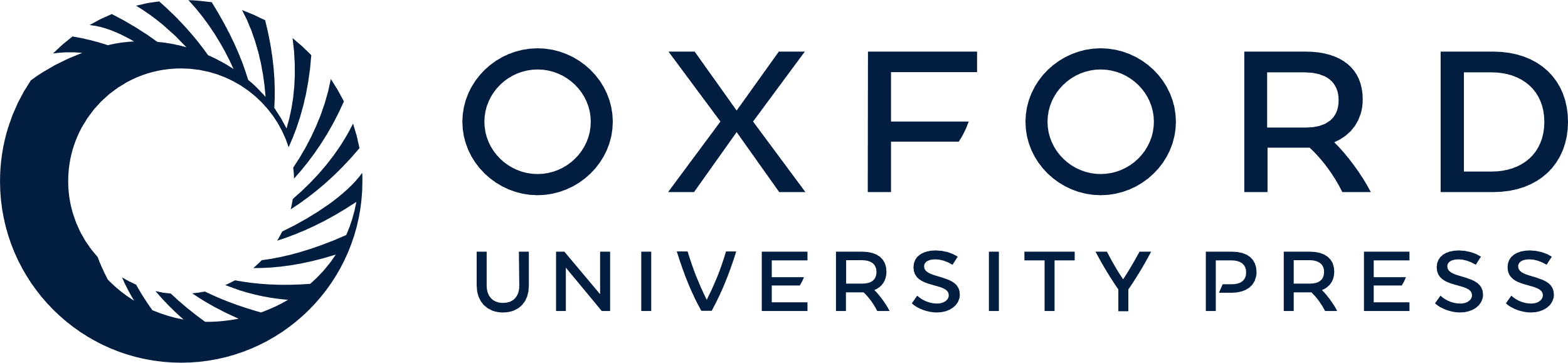 [Speaker Notes: Figure 7 Comparison of effective temperatures, angular diameters and bolometric luminosities obtained in the three IR bands used. Angular diameters have been scaled using the stellar parallaxes from Hipparcos, although the parallaxes do not affect the comparison since all bands scale accordingly. The luminosities of the stars are in good agreement across all the IR bands (because luminosity is also tied down by the optical data as discussed in the text). Offsets of this size are likely to stem from the difficulties in setting the zero-points of the absolute calibration. Horizontal and diagonal lines with slope 1 are intended to guide the eye.


Unless provided in the caption above, the following copyright applies to the content of this slide: © 2006 The Authors. Journal compilation © 2006 RAS]